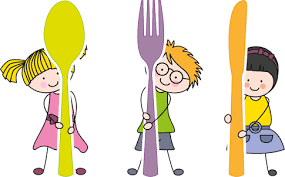 ANAOKULLARINDA BESLENME VE HİJYEN
İLÇE SAĞLIK MÜDÜRLÜĞÜ
HİJYEN…
ANAOKULU  GİRİŞLERİNDE  KİRLİ VE TEMİZ GALOŞ  SEPETLERİ  VE UYARILAR MUTLAKA  BULUNMALIDIR
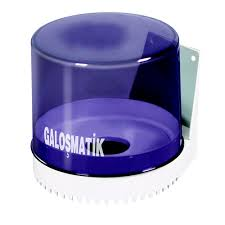 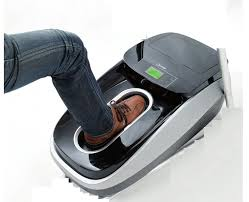 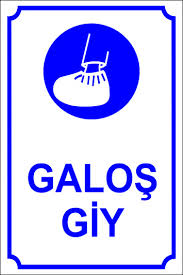 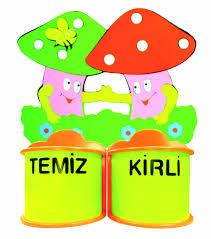 ANAOKULU ZEMİNLERİ …
ÇOCUKLARIN KULLANDIKLARI SINIFLARDA ZEMİNLER KOLAY TEMİZLENEBİLİR  VE YUMUŞAK MALZEMEDEN OLMALI DIR…
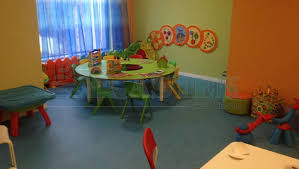 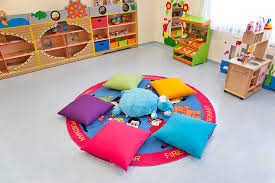 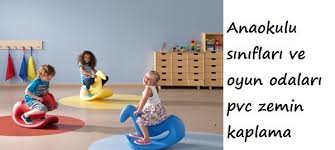 ANAOKULU TUVALETLERİ…
TUVALET LAVABO VE KLOZETLER ÇOCUK BOYLARINDA OLMALI
TUVALET KAĞIDI,HAVLU PEÇETE,SIVI SABUNLUK OLMALIDIR
AĞZI KAPAKLI ÇÖP KOVALARI OLMALIDIR VE AYAK PEDALLI OLANLAR TERCİH EDİLMELİDİR
ZEMİNLERDE KAYDIRMAZ BANTLAR
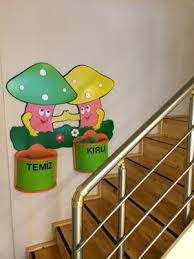 YANLIŞ SEÇİMLER…
MİKROORGANİZMA YÜKÜ FAZLA OLAN HALI VE DİĞER MALZEMELER KULLANILMAMALIDIR
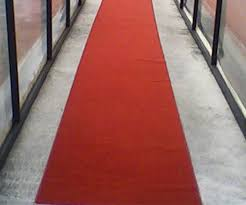 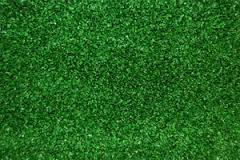 TÜM DOLAPLAR DUVARA MONTELİ OLMALI
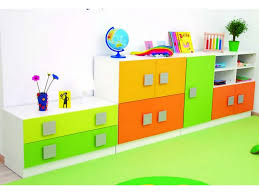 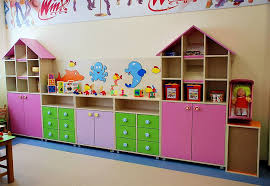 TEMİZLİK MALZEMELERİ ÇOCUKLARDAN UZAK TUTULMALI…
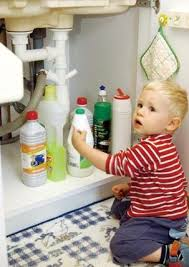 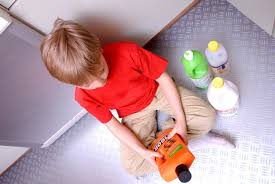 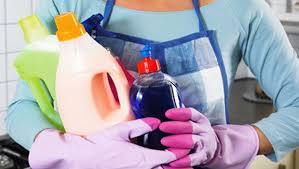 ANAOKULU BESLENMESİ
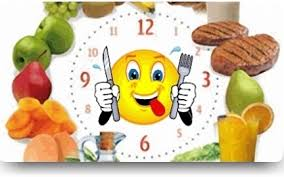 MUTLAKA DENGELİ BESLENME PROGRAMI UYGULANMALIDIR…
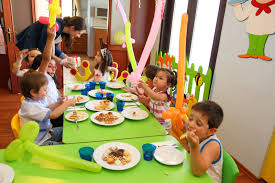 DENGELİ BESLENME PROGRAMI İŞİN UZMANI TARAFINDAN HAZIRLANAN YEMEK LİSTESİNDEN GEÇER…
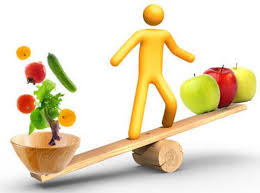 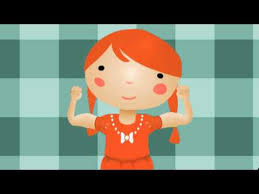 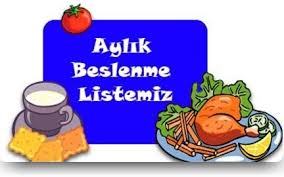 HER ÇOCUK LİSTEYE UYGUN OLARAK KENDİ EVİNDEN GETİRDİĞİ BESLENME ÇANTASINI KULLANMALIDIR
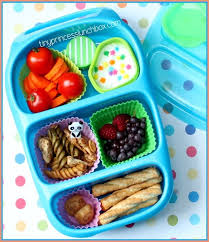 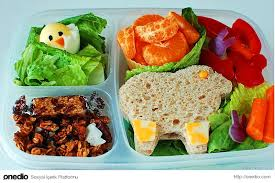 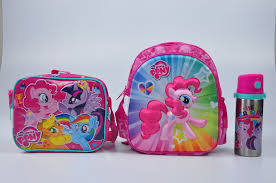 EĞER LİSTEDEKİLER EVDE HAZIRLANMAYIP BAŞKA BİR YERDEN TOPLU OLARAK ÇOCUKLARA İDARE TARAFINDAN TEMİN EDİLECEKSE EN SAĞLIKLISI DENETİMLİ BİR YER DEN VE OKUL ÇATISI ALTINDA BULUNAN KANTİNLER TERCİH EDİLMELİDİR.
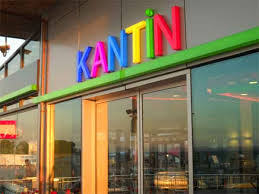 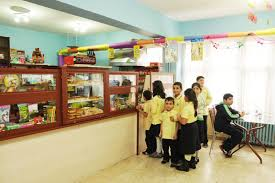 YEMEK LİSTESİ HİÇBİR ZAMAN VELİLERİN SIRAYLA EVİNDE YAPARAK TÜM SINIFA GETİRMESİ ŞEKLİNDE BİR RİSK PROGRAMIYLA HAZIRLANMAMALIDIR.
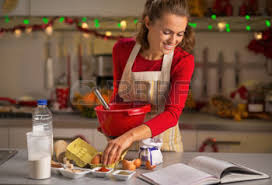 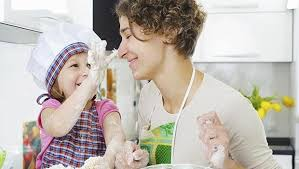 UNUTULMAMALIDIRKİ ÇOCUKLARDAN BİRİNİN ZEHİRLENMESİ DURUMUNDA MENŞEİ BELLİ OLMAYAN VE DENETİMSİZ ÜRETİM YAPMANIZ SEBEBİYLE HUKUKSAL ANLAMDA TEK SUÇLU SİZSİNİZ…
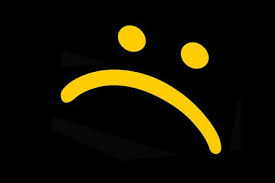 SAĞLIKLI VE GÜZEL GÜNLER ÇOCUKLARIMIZIN OLSUN…
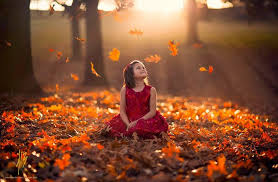